No Corredor da Morte
Pastoral Estudantil - APV
Pr. Fábio Moreno
[Speaker Notes: www.4tons.com
Pr. Marcelo Augusto de Carvalho]
USA
[Speaker Notes: Um dos principais paises famoso por aplicar a pena de Morte]
A Execução
[Speaker Notes: O Individuo é julgado e sentenciado, cumpre um periodo como prisioneiro e ao final deste é levado a uma sala onde é executado.
No decorrer da História muitos foram os instrumentos de pena capital usados por diversos países, incluindo os USA. Nesse País, durante muito tempo a cadeira elétrica  foi o instrumento mais usado.]
Injeção Letal
[Speaker Notes: Hoje o instrumento mais usado é a injeção letal. O prisioneiro tem direito a ultima ceia. A pronunciar suas ultimas palavras e por fim é executado.]
Clayton Locked
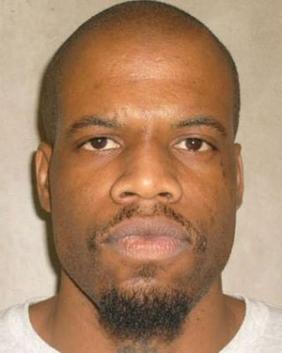 [Speaker Notes: Clayton Lockett, condenado a morte pelo estupro e assassinato de uma adolescente. Executado em Abril de 2014.
Mas houve um problema na aplicação da injeção e ele ficou agonizando por 43 minutos até que enfartou.]
Humanidade no Corredor da Morte
[Speaker Notes: A Humanidade entrou também no corredor da Morte.
Quando?
Quando o homem entrou em pecado]
O que é Pecado?
[Speaker Notes: O que é pecado?]
“... o pecado é a transgressão da Lei” 
1 Jo 3:4
[Speaker Notes: Segundo a bíblia pecado é a transgressão da lei]
Qual a Recompensa quem comete pecado?
“Pois o Salário do Pecado é a Morte...”
Rm 6:23
[Speaker Notes: Morte]
3 Aspectos do Pecado
[Speaker Notes: Na bíblia encontramos várias palavras, em sua língua original, para descrever o pecado e podemos “resumi-las” em três aspectos básicos de definição para o pecado.]
Errar o alvo
[Speaker Notes: Você esta no caminho certo e comete um deslize, uma falha e não cumpre o propósito de Deus.  
Você queria fazer o certo, mas acabou errando.
Cometeu pecado: Merece a Morte.]
Iniquidade
[Speaker Notes: Refere-se tbm a falsidade e engano.
Neste Caso pecado é aquilo que se desvia da retidão divina e se envolve em comportamento perverso.

Existe uma intenção ofensiva, mas sem uma rebeldia declarada, mas também não é um deslize.
Não importa. É Pecado = Morte (O Resultado é Morte)]
Rebeldia
[Speaker Notes: Violação deliberada, premeditada. Recusa em obedecer a autoridade Legitima. Quebra intencional de um acordo. Rebeldia.
Pq vc não obedece? Pq eu não quero obedecer
Mas vc sabe que é certo? Sei, Mas não vou fazer.]
Não importa em qual destes aspectos você se encontra. 
Está no corredor da Morte.
Qual Morte??
Rom 6:23
“ Porque o salário do pecado é a Morte, mas o dom gratuito de Deus é a vida eterna em Cristo Jesus nosso Senhor.”
Rom 6:23
Vida
Eterna
Morte
Eterna
[Speaker Notes: Este texto apresenta duas coisas totalmente opostas; Vida eterna e morte eterna; 
Vejam que a Morte é um salário. O que é salário? Recompensa, resultado, algo merecido. A Morte é tudo isso.
E a VIDA? É um Salário?.....NÃO!!!!!! É um dom GRATUITO.
É de Graça! Pra quem? João 3:16 Pra todo aquele que Quiser
Conclusão
Você QUER?
Deixe Deus ser o seu Dono e vc estará mostrando a Ele que vc Quer.
Quantos nesta manhã desejam receber este presente de Deus?
Vamos ficar em pé e vamos Orar.]
Balal
[Speaker Notes: Balal é um Iraniano, e no Irã a pena de Morte é por Enforcamento.
7 anos antes quando ainda tinha 20 anos de idade, Balal esfaqueou e matou um jovem de 18 anos numa briga.
E ali em praça publica, centenas de pessoas assistindo sua execução. 
No Ultimo minuto entra a mãe da vítima e lhe perdoa. No mesmo instante a corda lhe é tirada do pescoço. As leis Iranianas permitem que isso seja feito.]
[Speaker Notes: Ele não merecia segundo as leis Iranianas, mas lhe foi concedido de graça]
“Porque Deus amou o mundo de tal maneira que deu seu filho unigênito, para que todo aquele que nEle Crê, não pereça, mas tenha a Vida Eterna” 
Jo 3:16
[Speaker Notes: Cristo fez o mesmo conosco.]
Pra Quem é a Graça?
[Speaker Notes: A Graça é pra todos??]
“Porque Deus amou o mundo de tal maneira que deu seu filho unigênito, para que todo aquele que nEle Crê, não pereça, mas tenha a Vida Eterna” 
Jo 3:16
[Speaker Notes: Observe o texto pra encontrar a resposta.]
“Porque Deus amou o mundo de tal maneira que deu seu filho unigênito, para que todo aquele que nEle Crê, não pereça, mas tenha a Vida Eterna” 
Jo 3:16
[Speaker Notes: Não é pra todos é para aquele que CrÊ]
O que é Crer?
[Speaker Notes: O que é Crer? Descubra na classe bíblica da próxima semana.]
Entrega
[Speaker Notes: A Cada dia Deus te oferece sua Graça. A cada respirar Ele renova a oportunidade de você refazer o concerto com Deus.
Não sei como anda sua vida. Se vc na tentativa de fazer o certo cometeu um deslize, se sabe que está errando e ta fingindo que está tudo bem, ou se já se rebelou contra Deus. 
Não importa, se vc simplesmente aceitar o sangue purificador de Cristo. Ele te limpa e te oferece uma vida nova.
E aí!! Vc quer?]